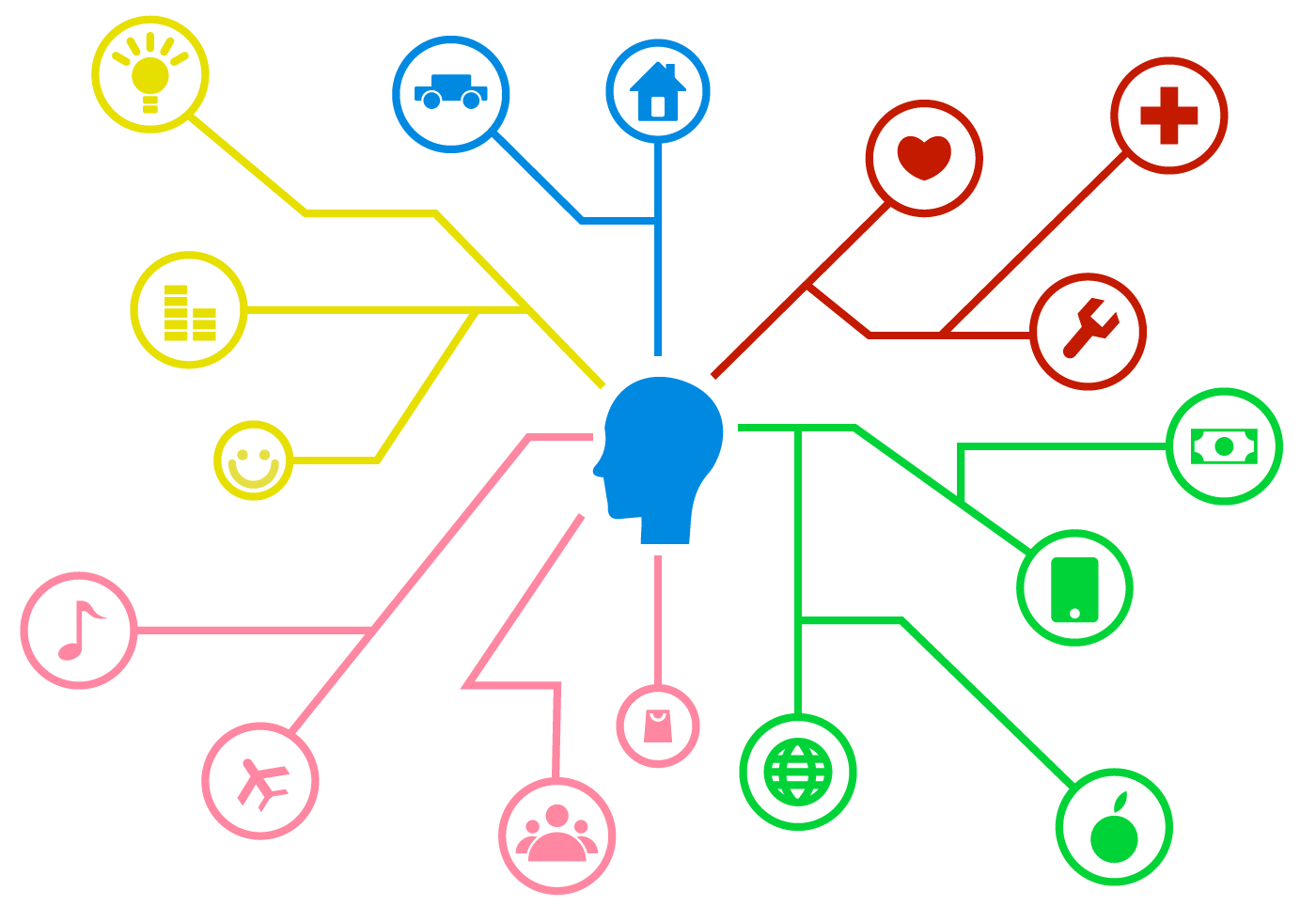 Методическая разработкаМентальные карты
выполнила: учитель английского языка
 МБОУ «СОШ №3 г.Никольское»
 Максимова Л.Е.
Содержание
Что такое ментальная карта?
Для чего используют ментальные карты?
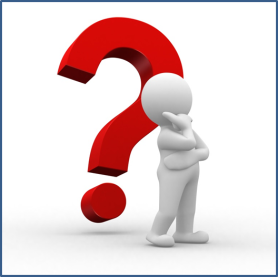 История появления интеллект-карт
Основные принципы построения интеллект-карт
Европейская классификация видов ментальных карт
Карта «Течение» (flow map)
Карта «сложное течение» (multi-flow map)
Карта «Дерево» (tree map)
Круговая карта (Circle map)
Пузырьковая карта (bubble map)
Двойная пузырьковая (double-buble)
Рыбья кость (Fish bone)
Российская классификация видов интеллект-карт
Андреевский флаг - 4 луча
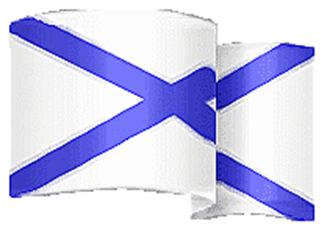 Звезда -5 лучей
Снежинка -6 лучей
Британский флаг – 8 лучей
Нейрон – неопределенное число лучей
Образец применения ментальной карты для урока литературы для учителя
Образец применения ментальной карты для урока литературы ребёнком
Задание: трансформируйте в ментальные карты  сказки «Колобок» и «Три поросёнка». Будут ли это одинаковые или разные схемы?
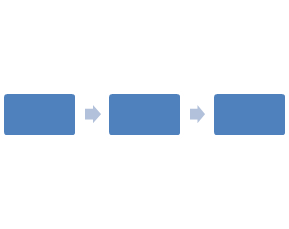 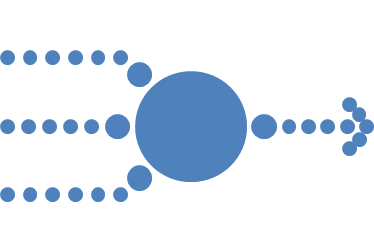 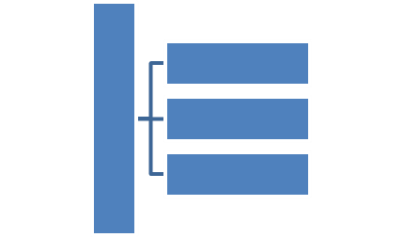 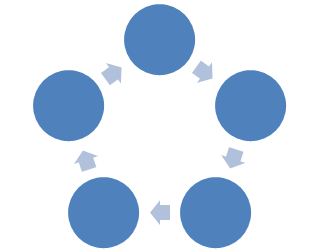 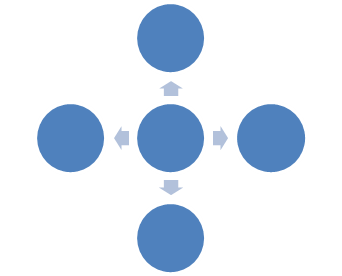 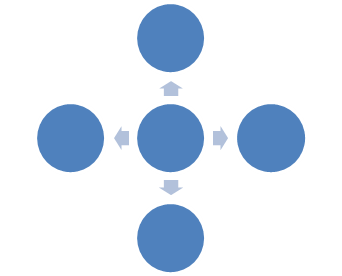 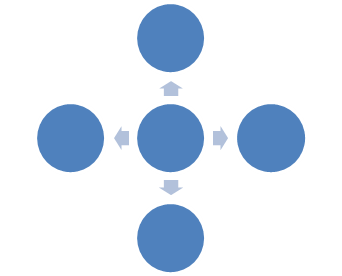 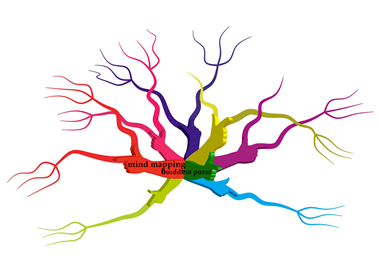 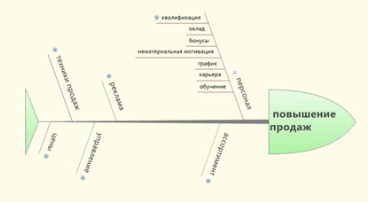 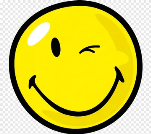 Спасибо за внимание!
P.S.